WINE TESTING LABORATORIES
Malaysia
WINE TESTING LABORATORIES
Roundtable - To what Standard are the Wine Laboratories involved in Wine Import and Export Testing in your Economy Accredited? 
	Generally  laboratories are accredited to ISO/IEC 17025 under the Department of Standards Malaysia  including those laboratories which carry out analysis of wine.
2
APEC Wine Regulatory Forum |  May 11-12, 2017
Ha Noi, Viet Nam
WINE TESTING LABORATORIES
Economies to come prepared to answer the following questions. Questions among economies are encouraged. 
 	a. Is there a regulatory standard for lab testing enforced on laboratories testing wine in your economy? 
	No regulatory standard for lab testing is enforced on laboratories testing wine.
	b. Does it comply / align with ISO 17025? 
	 Yes, the laboratories comply with ISO 17025.
	c. Are the individual analytical methods used in wine testing prescribed by regulation?
	No, individual analytical methods used in wine testing are not  prescribed by regulation.
3
APEC Wine Regulatory Forum |  May 11-12, 2017
Ha Noi, Viet Nam
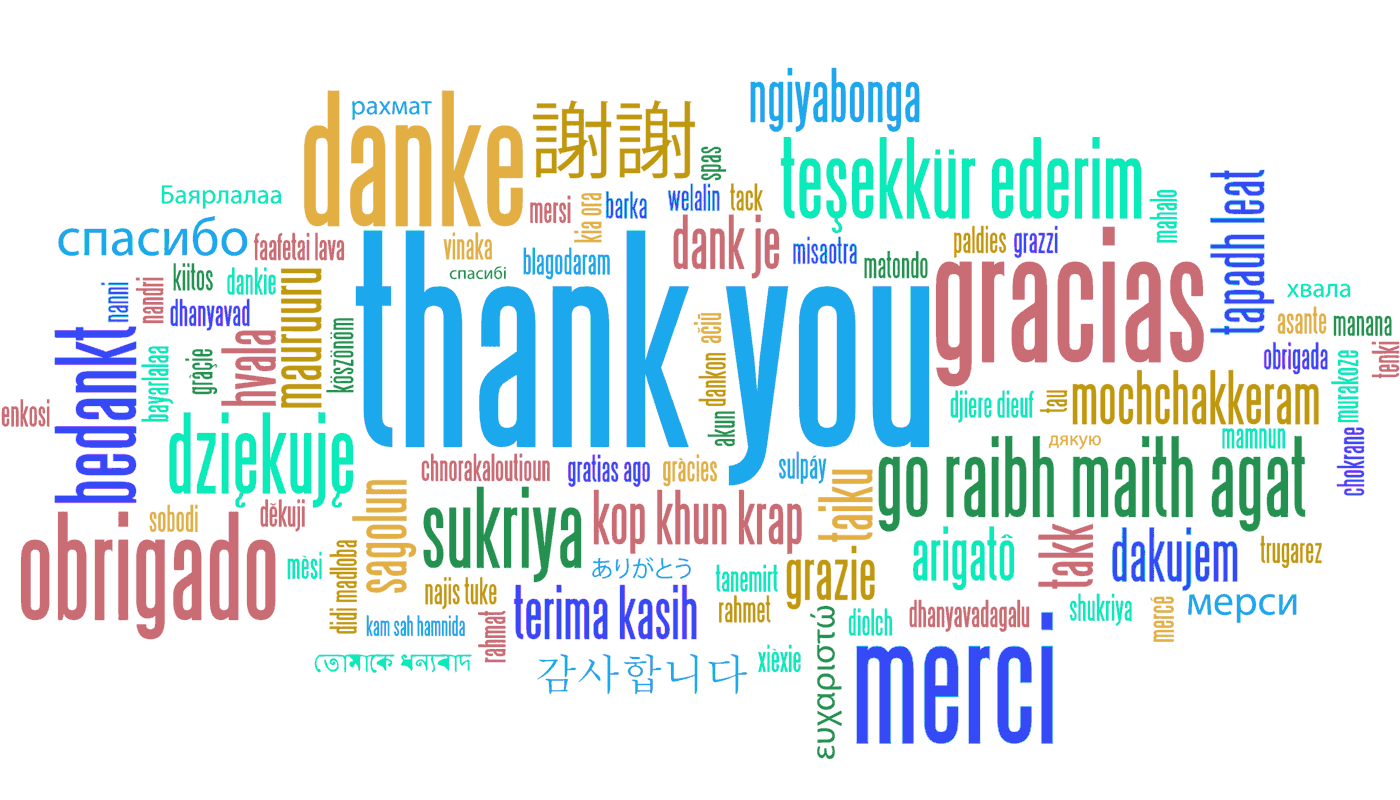 4
APEC Wine Regulatory Forum |  May 11-12, 2017
Ha Noi, Viet Nam